Photoshop BasicsAn example of a project- courtesy Hounsdown Secondary
Getting to know Photoshop
Action: 

Layers: 

Background: .

Brush Tool: 

Clone Stamp Tool:

Curves Tool: 

Eraser Tool: 

Eyedropper Tool: 

Flattening:
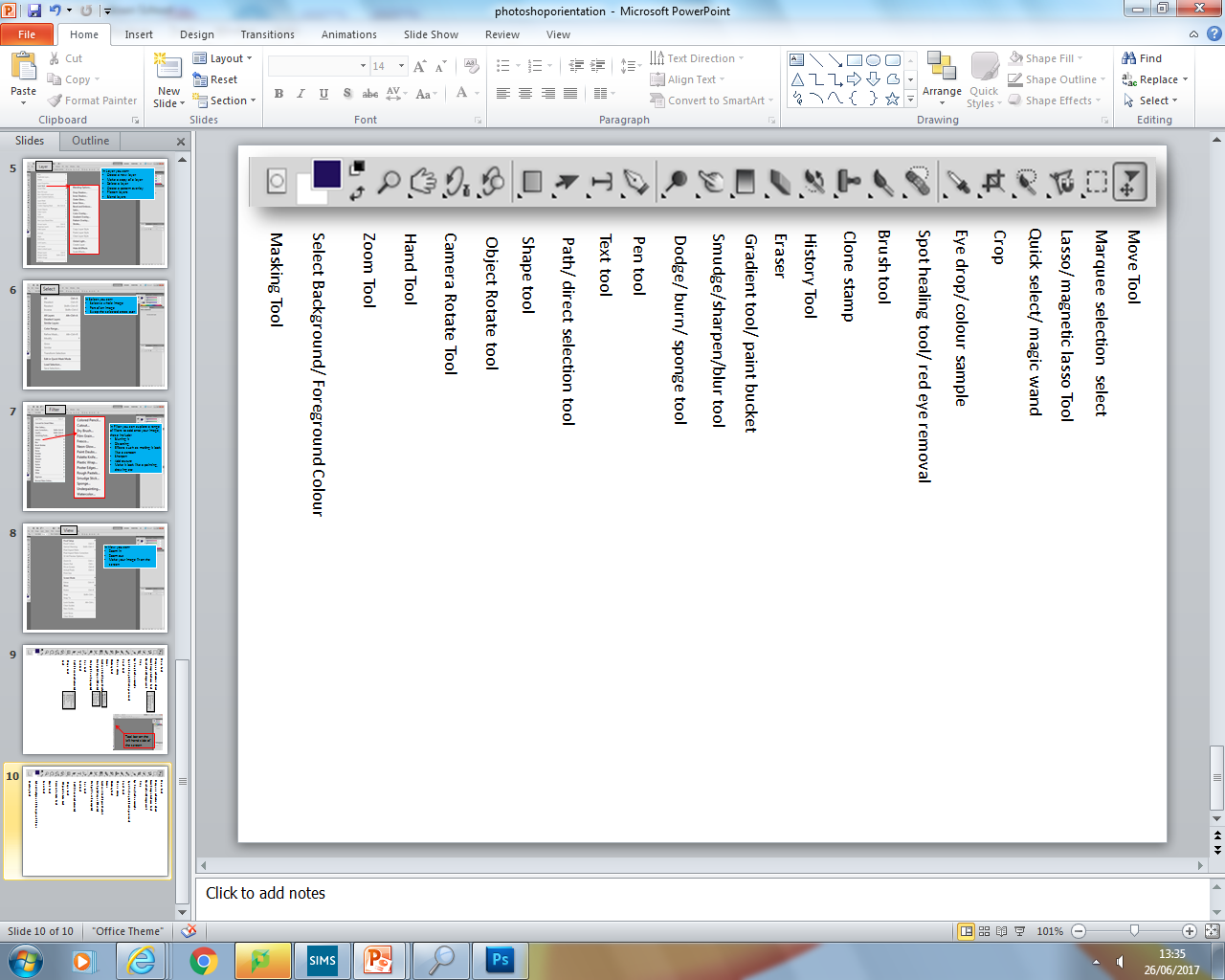 Getting to know Photoshop
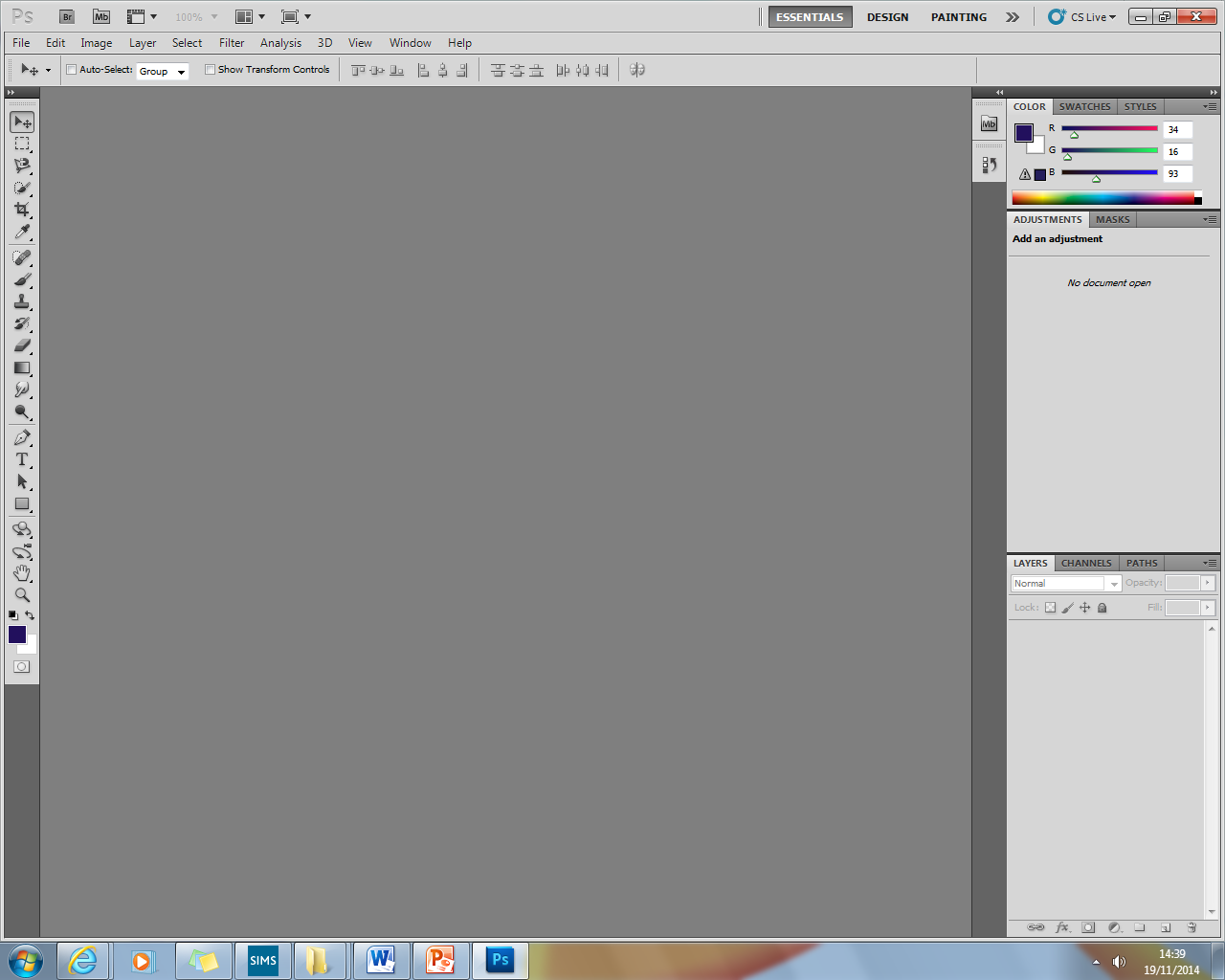 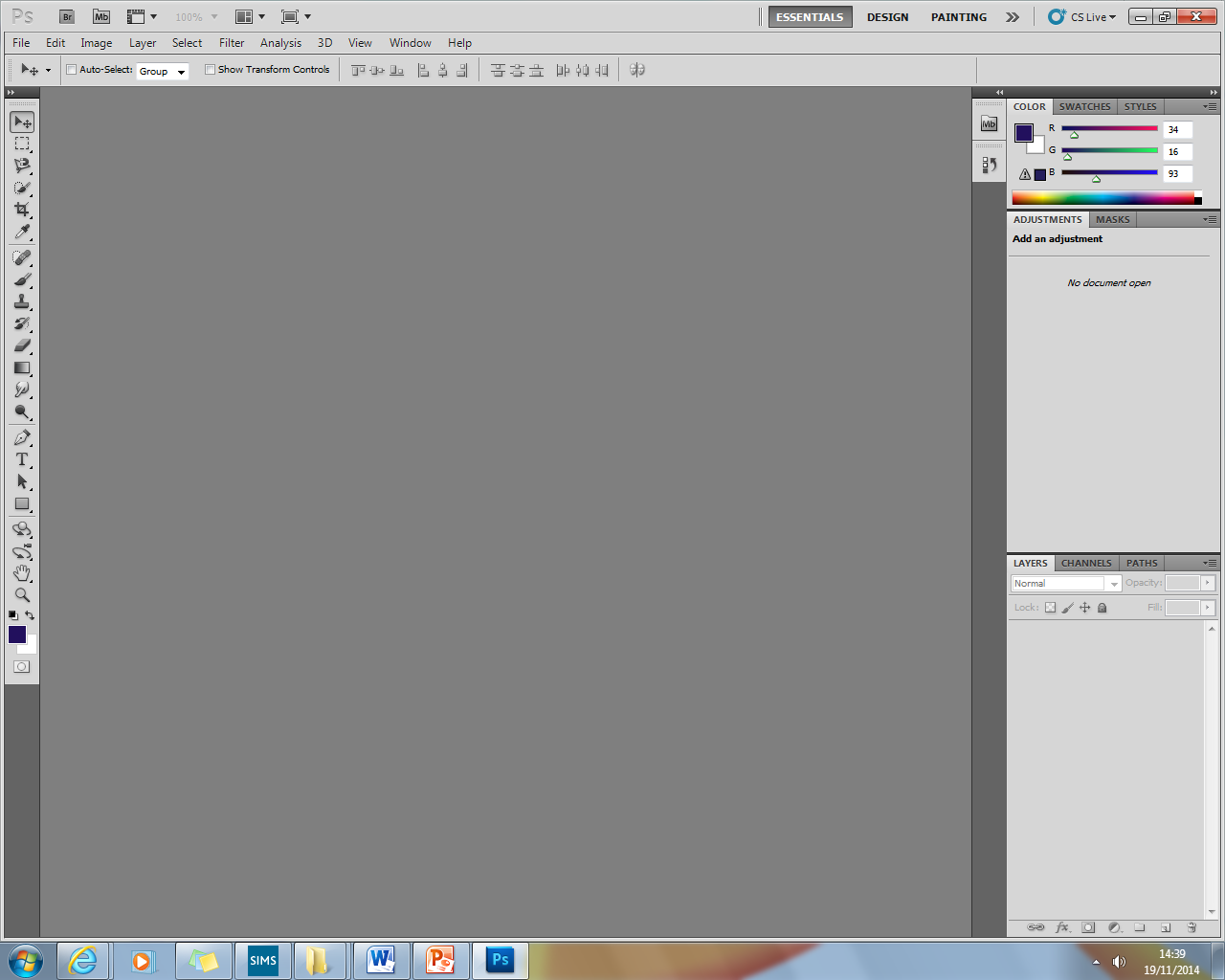 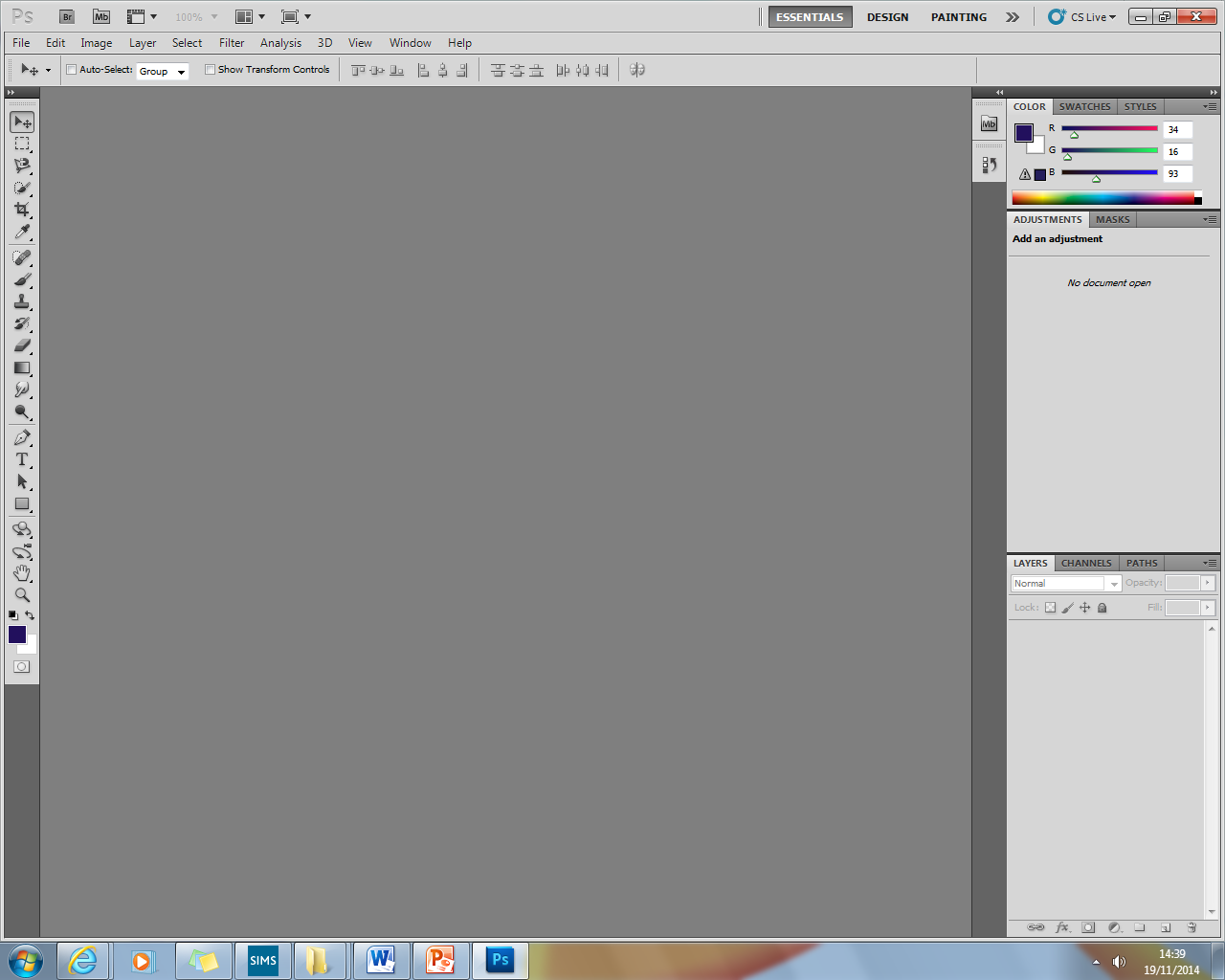 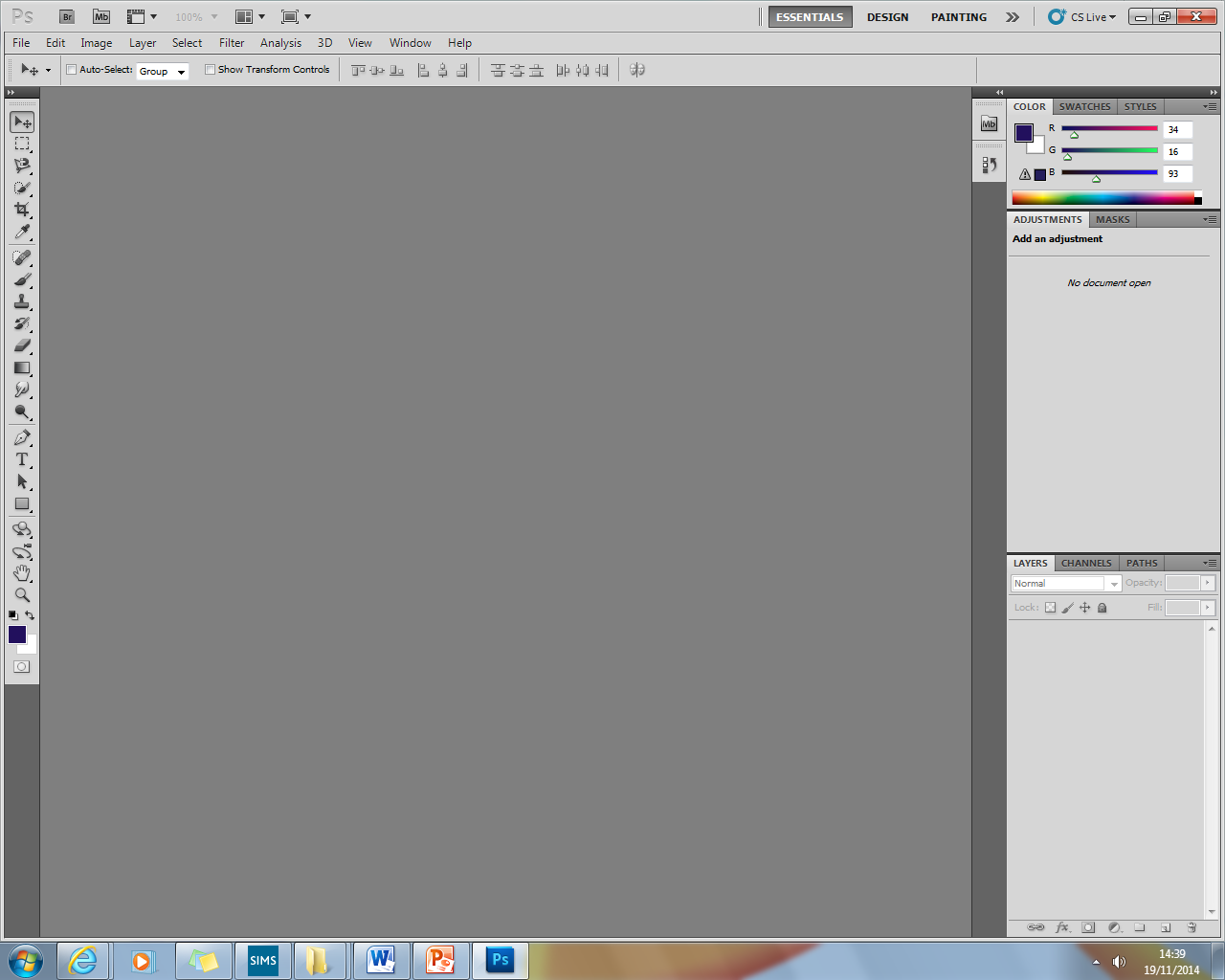 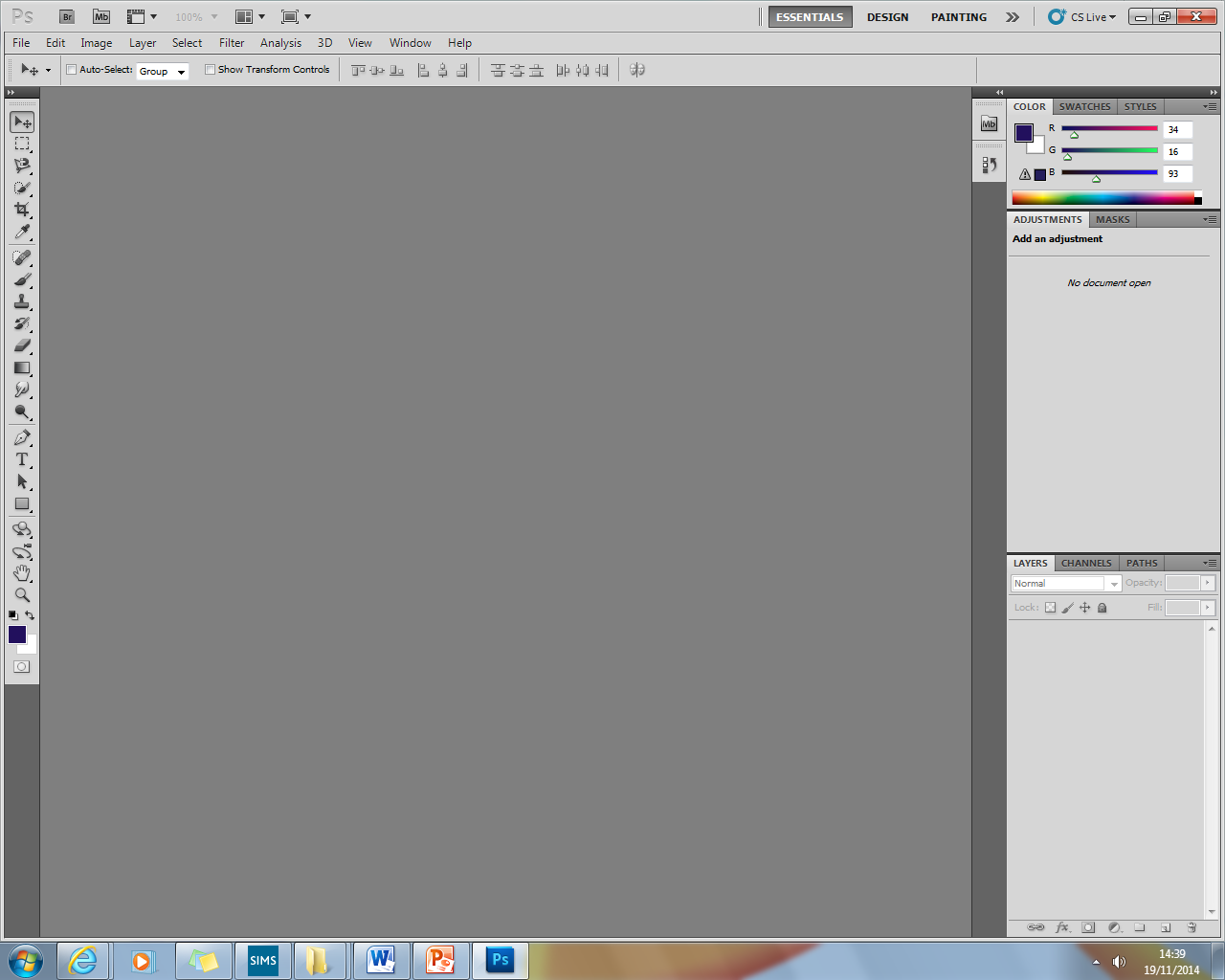 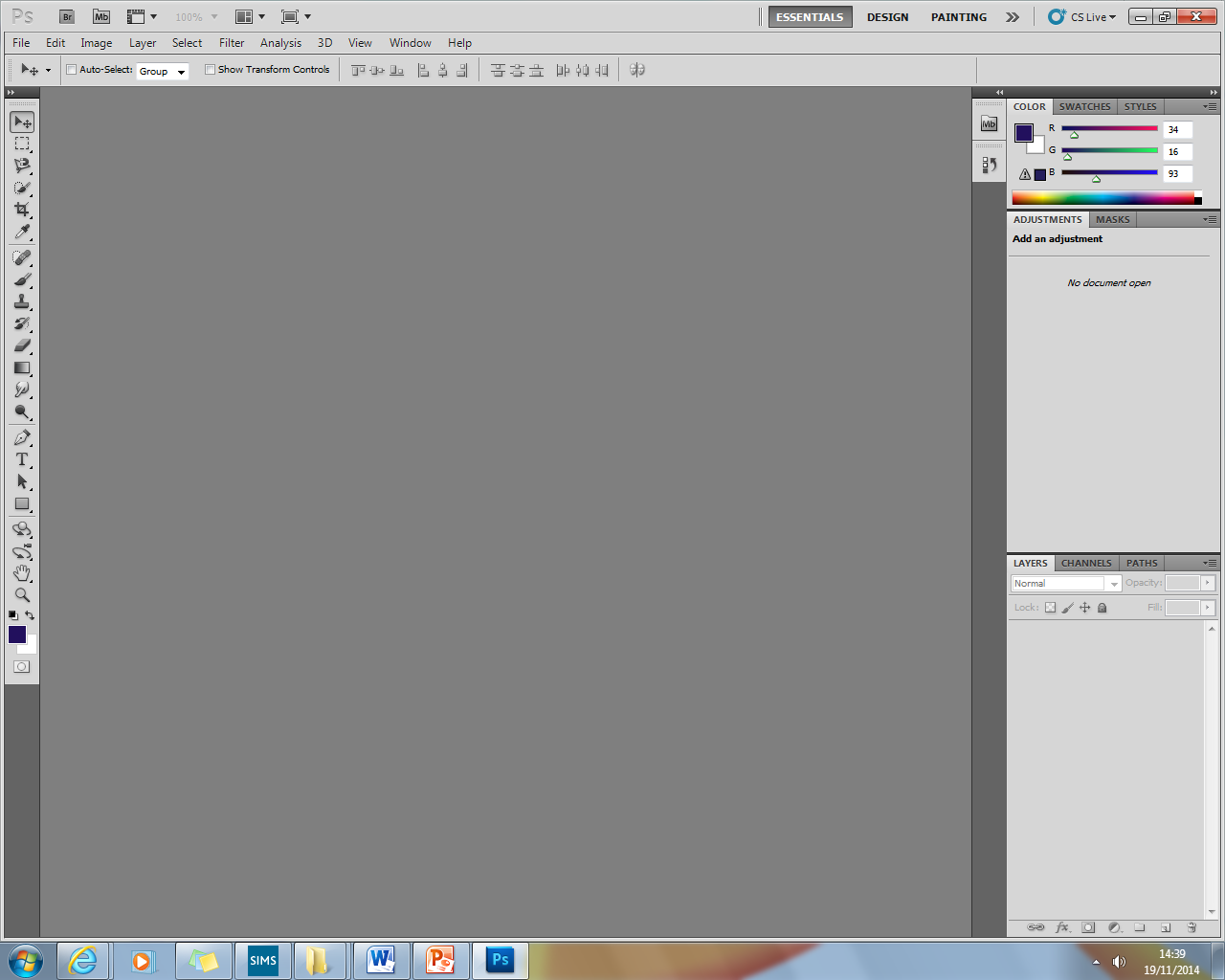 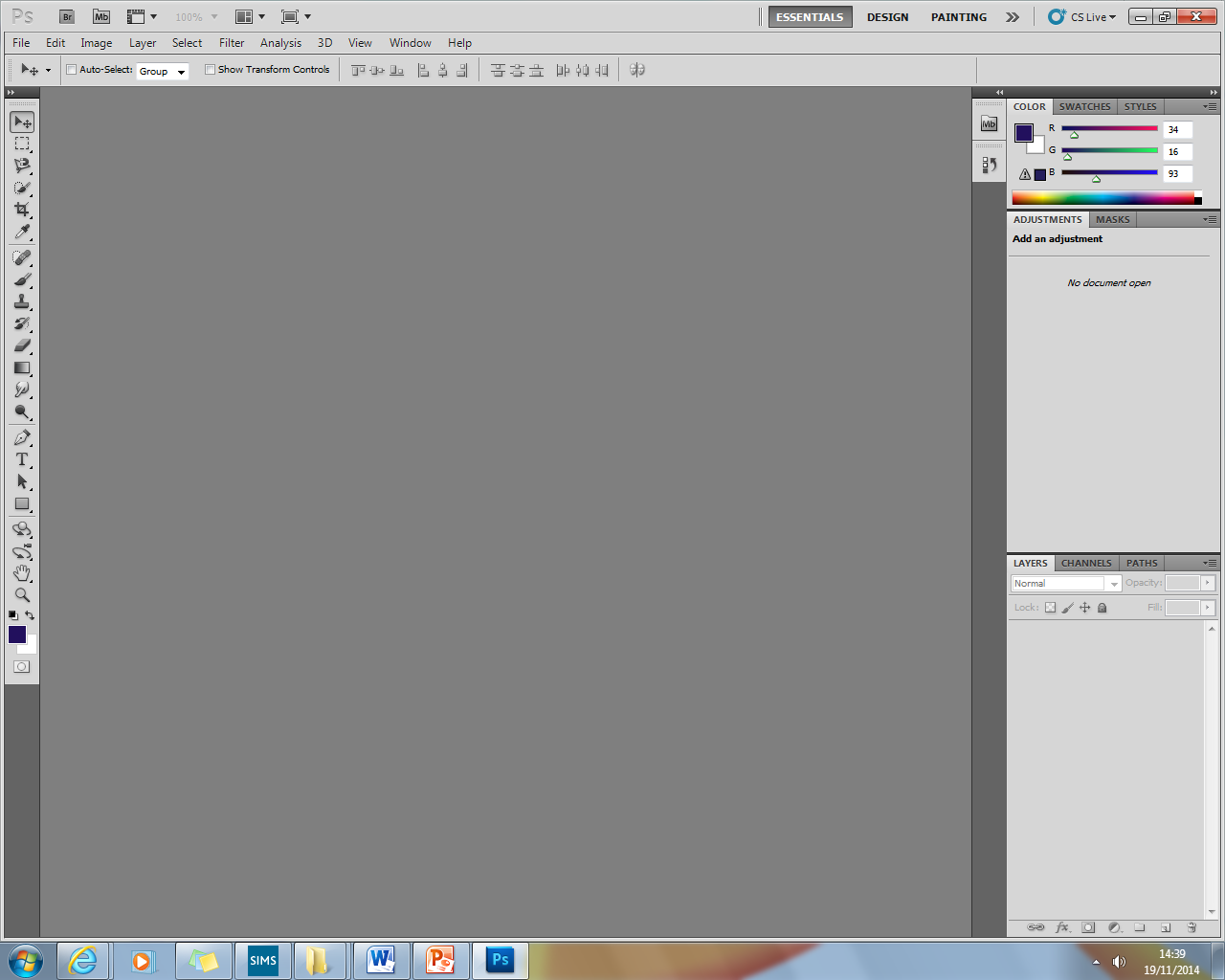 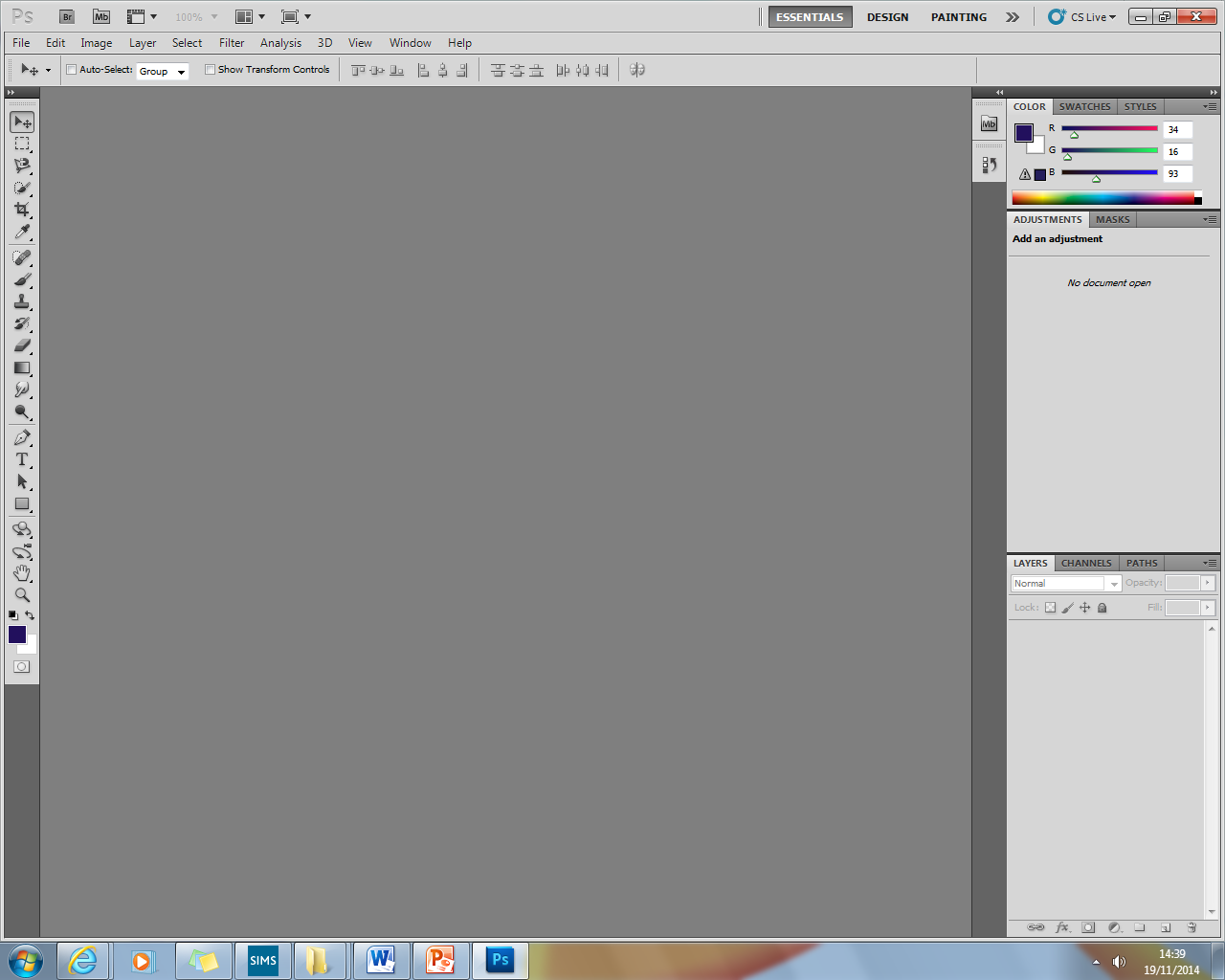 Photoshoot
Colour contact sheet
Black and white contact sheet
Photoshoot
Colour runner up X3
Black and white runner up X3
Best picture- full slide
Annotation Questions 
How did you respond to the brief of ‘focus point’
Where did you take your photos and why?
Which was your best photo and why?
Did you enjoy the shoot? Why?
If you were to repeat the process, what would you do to improve your photos?
Pattern Overlay
Insert screen shots for process
Pattern Overlay
Insert screen shots for process
Pattern Overlay Outcome
Include before and after
AO3 Reflection
What have you learned about creating a Pattern Overlay?
What went well in your use of this method? 
What would you focus on next time to improve this technique?
Selective Colour
Insert screen shots for process
Selective Colour Outcome
Include before and after
AO3 Reflection
What have you learned about creating a selective colour experiment?
What went well in your use of this method? 
What would you focus on next time to improve this technique?
Pop Art Experiment
Pop Art Experiment
Insert screen shots for process
Pop Art Experiment
Insert screen shots for process
Pop Art Outcome
Include before and after
AO3 Reflection
What have you learned about creating a Pop Art experiment?
What went well in your use of this method? 
What would you focus on next time to improve this technique?
Extended Pop Art Outcome
Include before and after
AO3 Reflection
What have you learned about creating a Pop Art experiment?
What went well in your use of this method? 
What would you focus on next time to improve this technique?
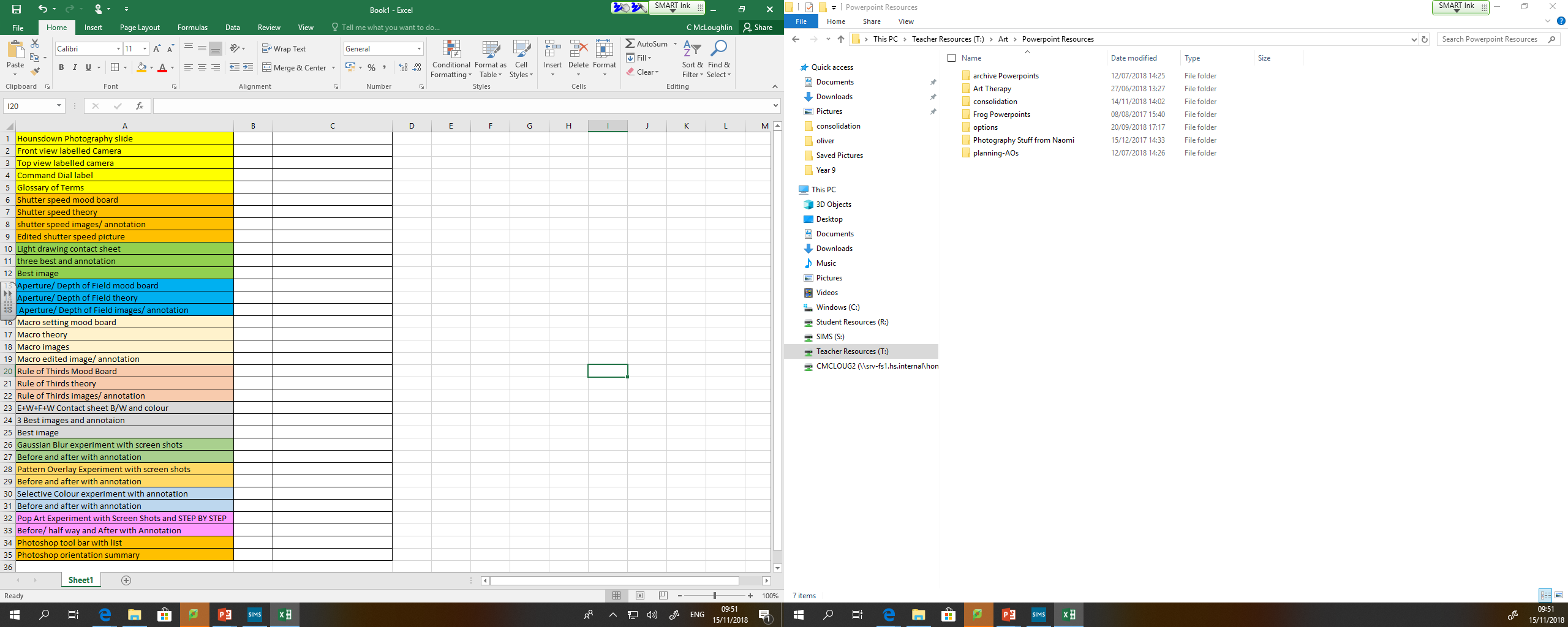